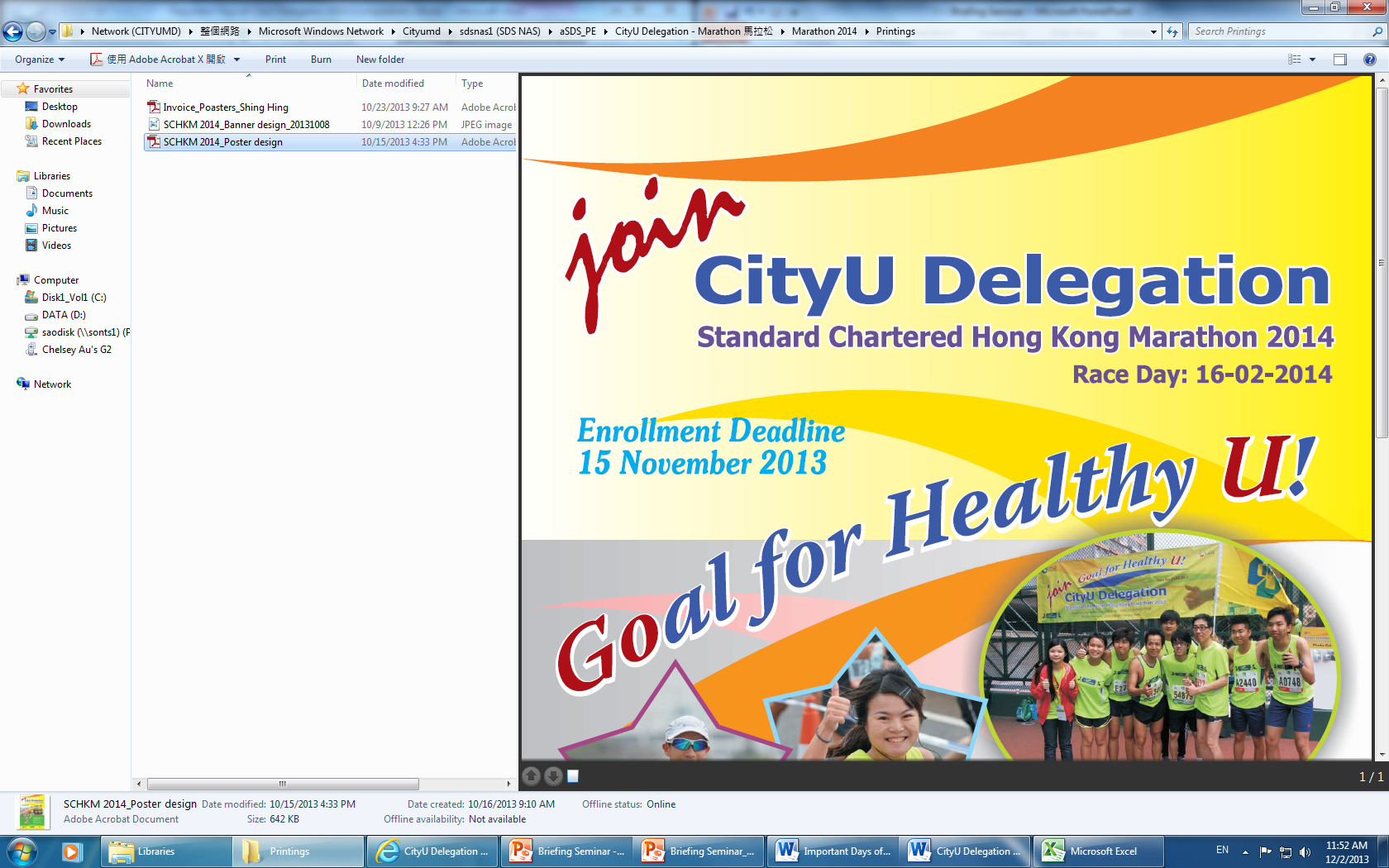 1
Briefing Seminar
Date: 	December 5, 2013 (Thursday) Time:  	7:00 p.m. – 9:00 p.m. Place: 	Joint Sports Centre
Rundown
7:00pm	Registration and Introduction

7:15pm	Information Session:
			1. General Information
			2. Supports & Incentives 
			3. Important Days 
			4. Arrangement of Race Day						
7:30pm	Technical Session:
		Speaker: 		1. Mr. Gi Ka Man
		2. Mr. Wong Tak Shing
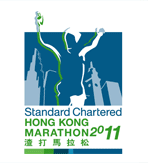 2
Organizing Committee
Student Development Services
Human Resources Offices
Campus Development and Facilities 
 	Office
Alumni Relations Office 
Department of Management          
Convocation
(SDS)
(HRO)
(CDFO)

(ARO)
(MGT)
(CONVO)
3
Organizing Committee Members
4
1. General Information
(I)	Enrollment: 	
      - Student-400;	Staff-63; 
	- Alumni-659; 	Dependant-75
5
1. General Information (cont.)
(II) Event Schedule: February 16, 2014 (Sunday)

  Starting Time 	    Starting Point       Finishing Point
10Km
Victoria Park
- 5:30 (Challenge)
- 6:00 (Run 1)
- 6:30 (Run 2)
 7:00 (Run 3)
 7:30 (Run 4)
 8:00 (Run 5)
Island Eastern Corridor
6
1. General Information (cont.)
(II) Event Schedule: February 16, 2014 (Sunday)
Half Marathon
Starting Time        Starting Point        Finishing Point
5:30 a.m. (Challenge)
 8:00 a.m. (Run 1)
 8:45 a.m. (Run 2)
 9:30 a.m. (Run 3)
Nathan Road
Victoria Park
Full Marathon
Starting Time        Starting Point        Finishing Point
Nathan Road
6:10 a.m. (Challenge)
 6:40 a.m. (Run1)
 7:10 a.m. (Run 2)
Victoria Park
7
1. General Information (cont.)
(II) Event Schedule: February 16, 2014 (Sunday)
Wheelchair Race
1. 3km
    Starting Time        Starting Point        Finishing Point
Victoria Park
6:00 a.m.
Nathan Road
2. 10km
    Starting Time        Starting Point        Finishing Point
Nathan Road
Victoria Park
5:15 a.m.
8
1. General Information (cont.)
(III) Route
10Km
	Start on Island Eastern Corridor (East bound) near City Garden    
Turning Point - near Oi Tak Street, Shau Kei Wan
Finish at Victoria Park, Hong Kong
9
(III) Route:10Km
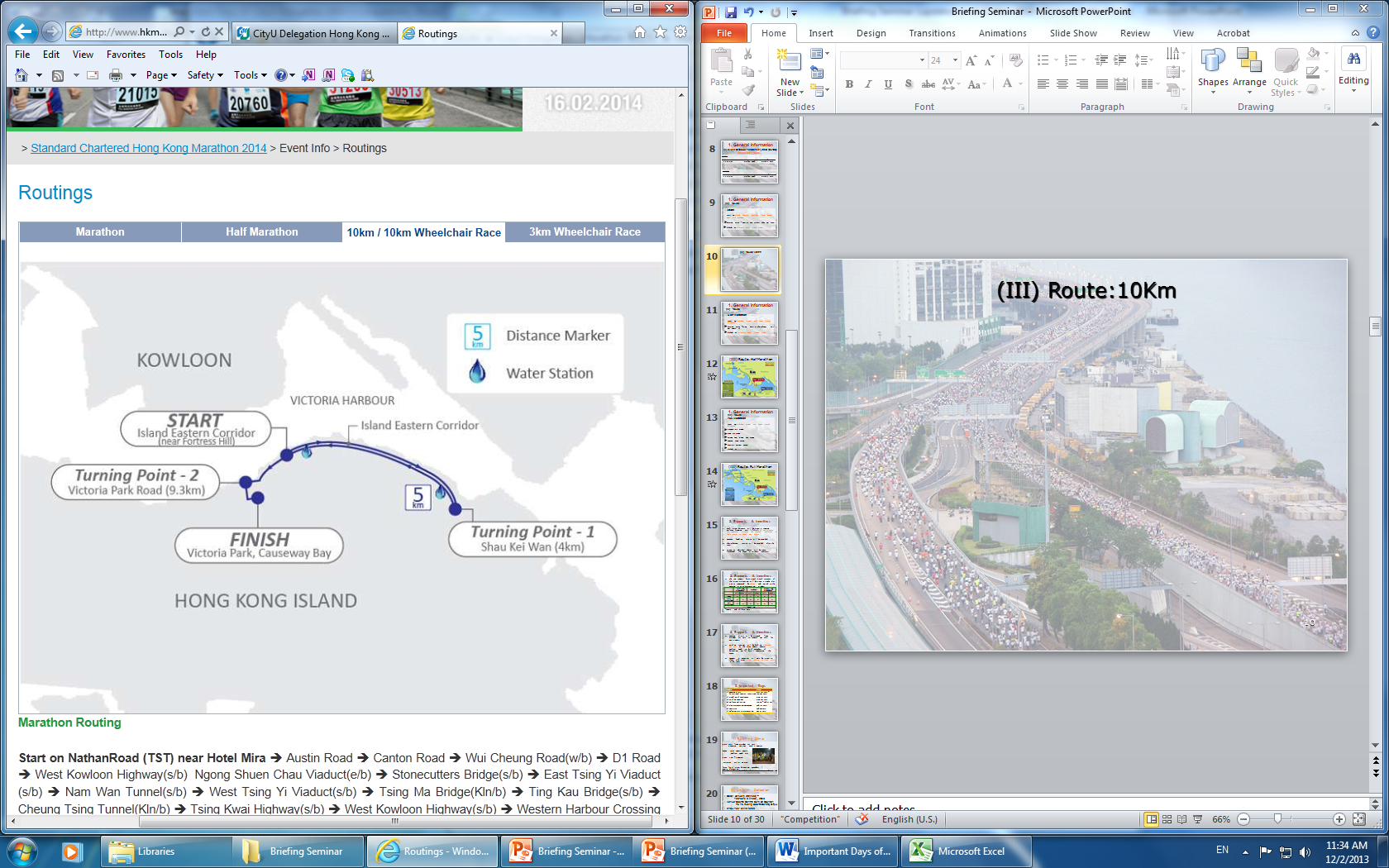 10
1. General Information (cont.)
(III) Route
Half Marathon
	Start on Nathan Road, TST (near Hotel Miramar)    Turning Point –Tsing Kwai Highway(near Exit 4A, Route 3)    Finish at Victoria Park, Hong Kong
11
(III) Route: Half Marathon
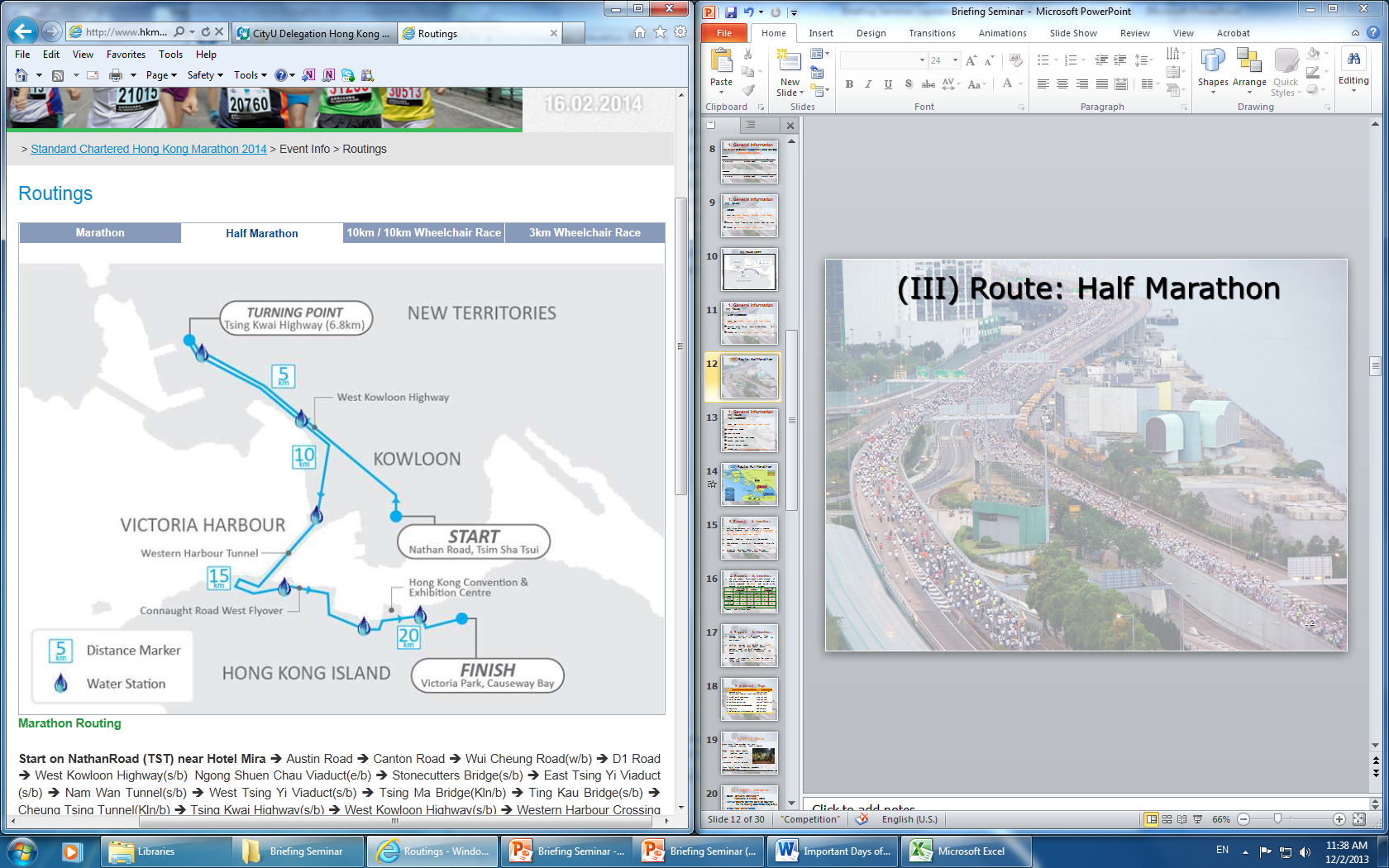 12
1. General Information (cont.)
(III) Route
Full Marathon
	Start on Nathan Road, TST (near Hotel Miramar) Stonecutters BridgeTsing Ma BridgeTurning Point – Ting Kau Bridge Cheung Tsing TunnelWestern Harbour CrossingFinish at Victoria Park, Hong Kong
13
(III) Route: Full Marathon
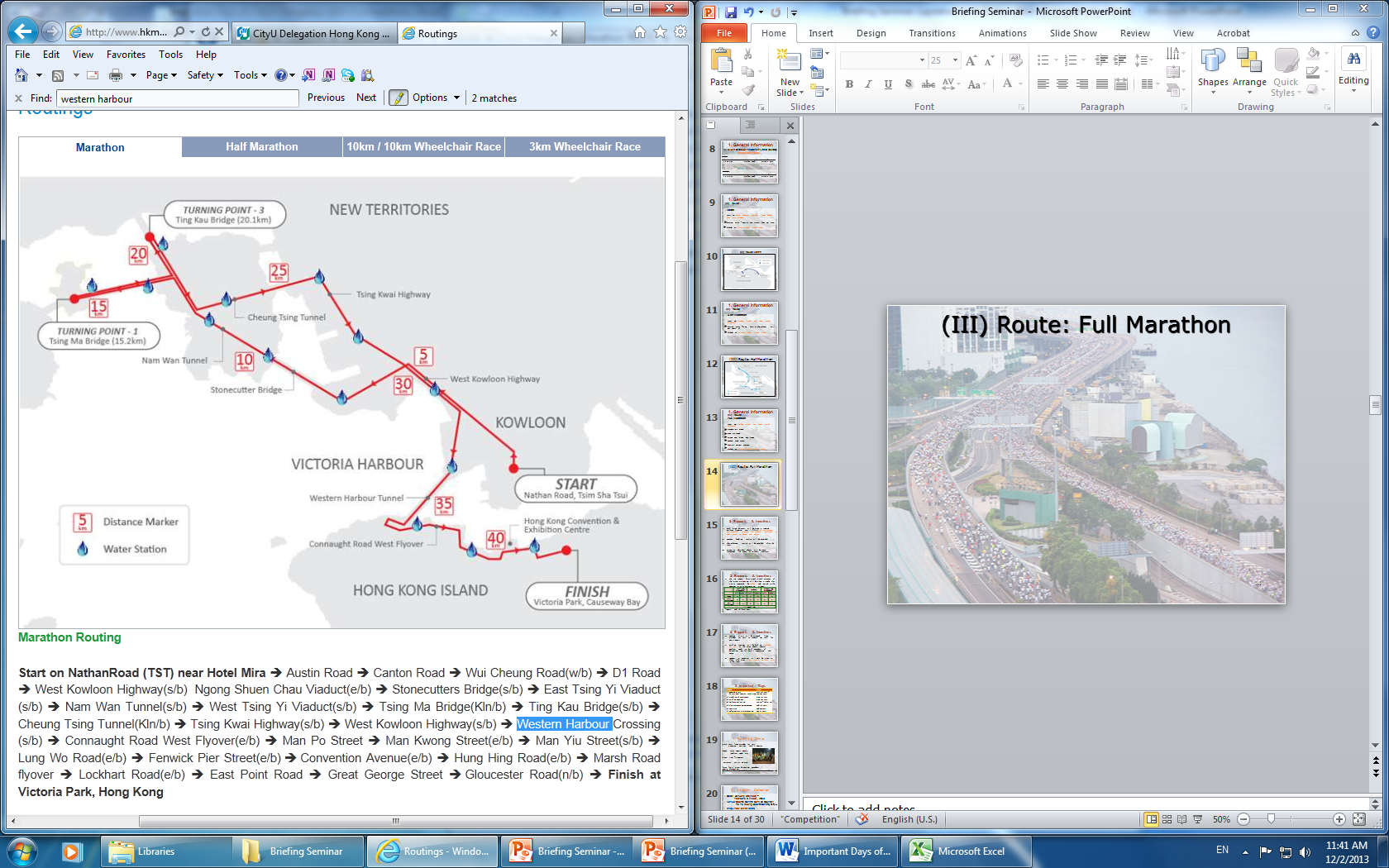 14
2. Supports & Incentives
Each CityU delegate will be given a running uniform (running vest / t-shirt), all participants are required to wear the running uniforms at their races to show our unity. 

Baggage handling service (To be confirmed).
Physiotherapy service (To be confirmed).

Group or individual photos. 

The top runners (Net Time) in each category of the CityU Delegation will be given a trophy and invited to the Reunion & Prize Presentation Dinner.
15
2. Supports & Incentives (cont.)
Running Clinics will be arranged from November 4, 2013 to January 23, 2014 for participants.

Briefing seminar will be held on December 5, 2013 at the Joint Sports Centre, Renfrew Road, to brief members of delegation on full details concerning the event.

Support & incentives will only be given to those who wear CityU running uniforms in the race.
16
3. Important Days
17
I. Running Clinic
Date:	Start from November 4, 2013 ; 
		6 Running Sessions  Total 3 Courses
 
Venue: Joint Sports Centre
		   Renfrew Road, Kln.

Time: 7:00 – 9:00p.m. (Monday & Thursday)

Instructor: Mr. Gi Ka Man
		
(Free for all CityU delegation members )
Course Information:
http://www.cb.cityu.edu.hk/sds/marathon/?category=important_days&page=clinic
18
II. Uniform Collection
Date:  January 16-23, 2014
Venue:	Sports Centre Service Counter, 			Hu Fa Kuang Sports Centre, CityU
Enquiries: 3442 5255 Ms. Li
Time: 10:00a.m. – 8:30p.m.
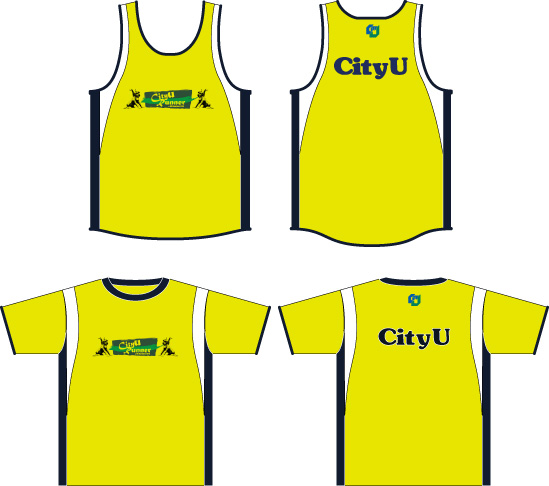 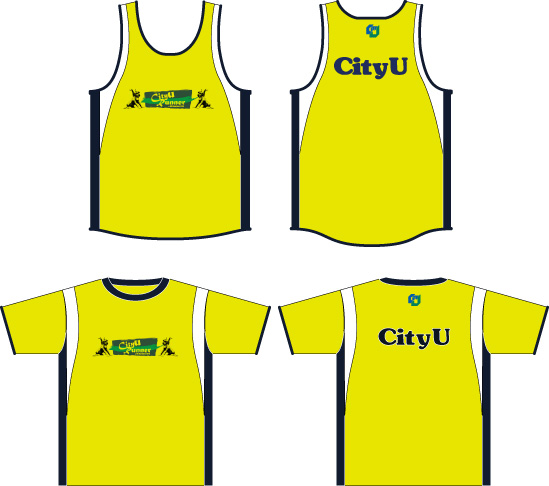 19
III. Flag Presentation Ceremony
Date: 	7 February, 2014 (Friday)
Venue: 	University Circle, CityU
Time: 	12:15 – 12:45pm
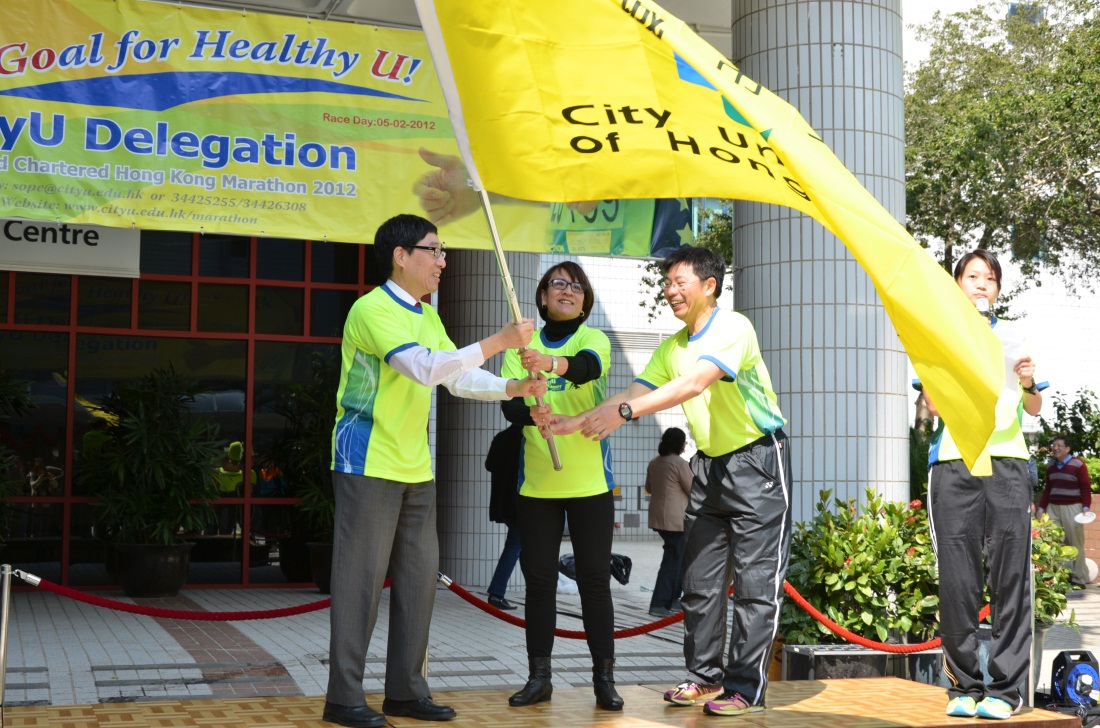 20
IV. Re-union & Prize Presentation Dinner
Date: 		March 22, 2014 (Sat)
Venue:		James Liu Multi-purpose 					Room(Multi-purpose Room 				A,B,C), 4/F, Amenities Building, 			CityU

Time: 		7:00 – 10:00p.m.

Fee: 		$120
				*Free of charge for Top 5 runners

Registration: 	To be announced
21
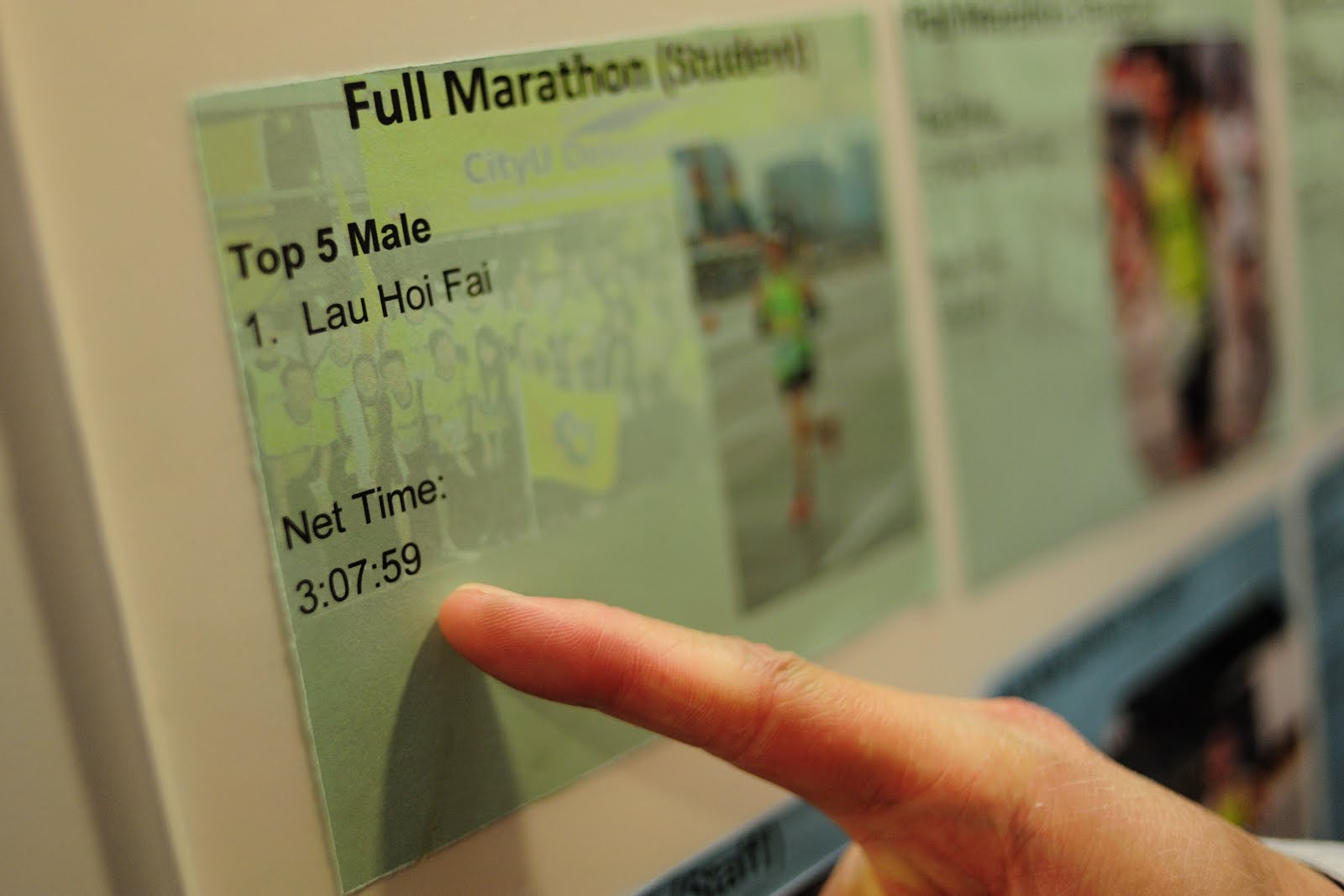 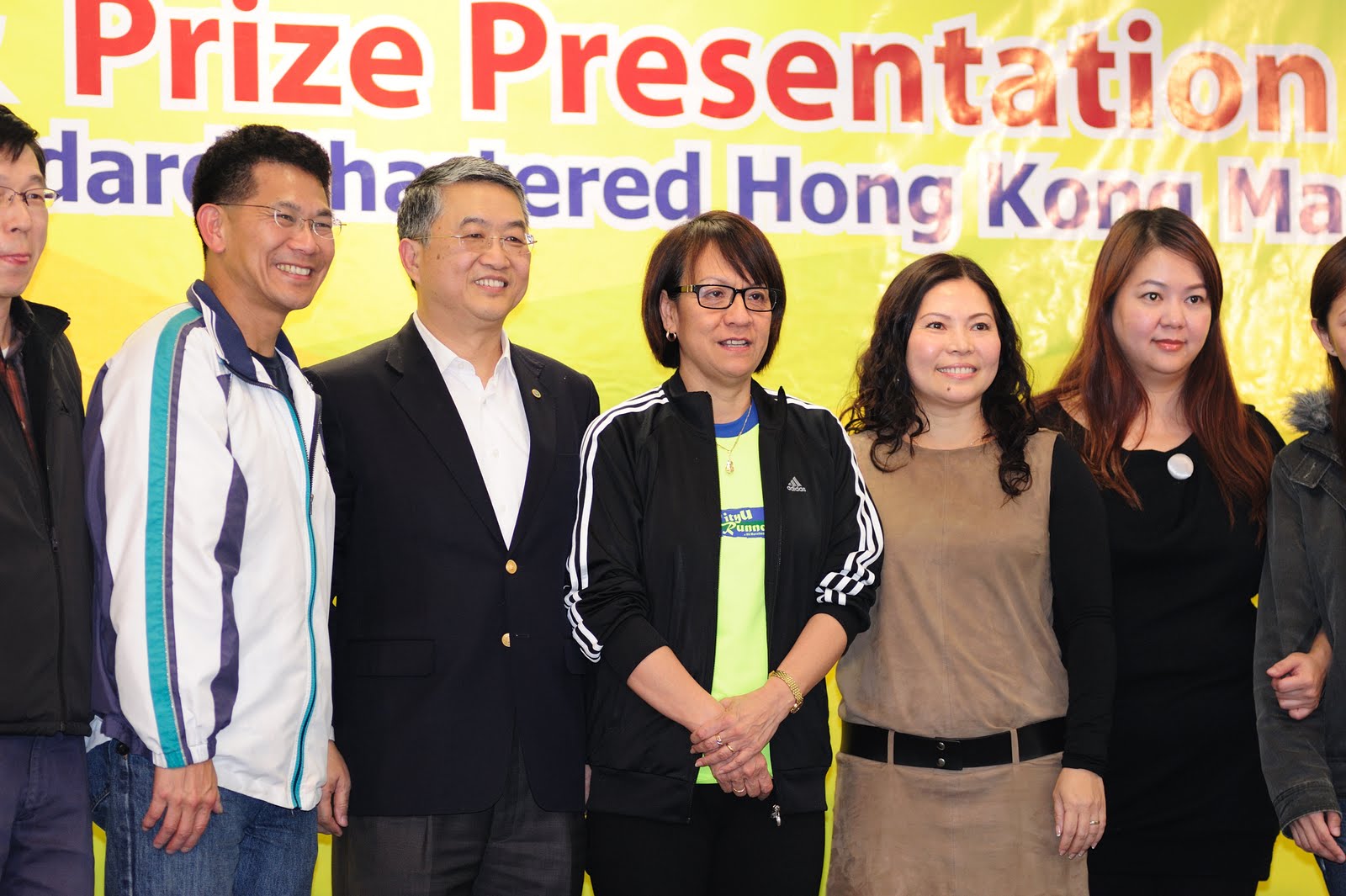 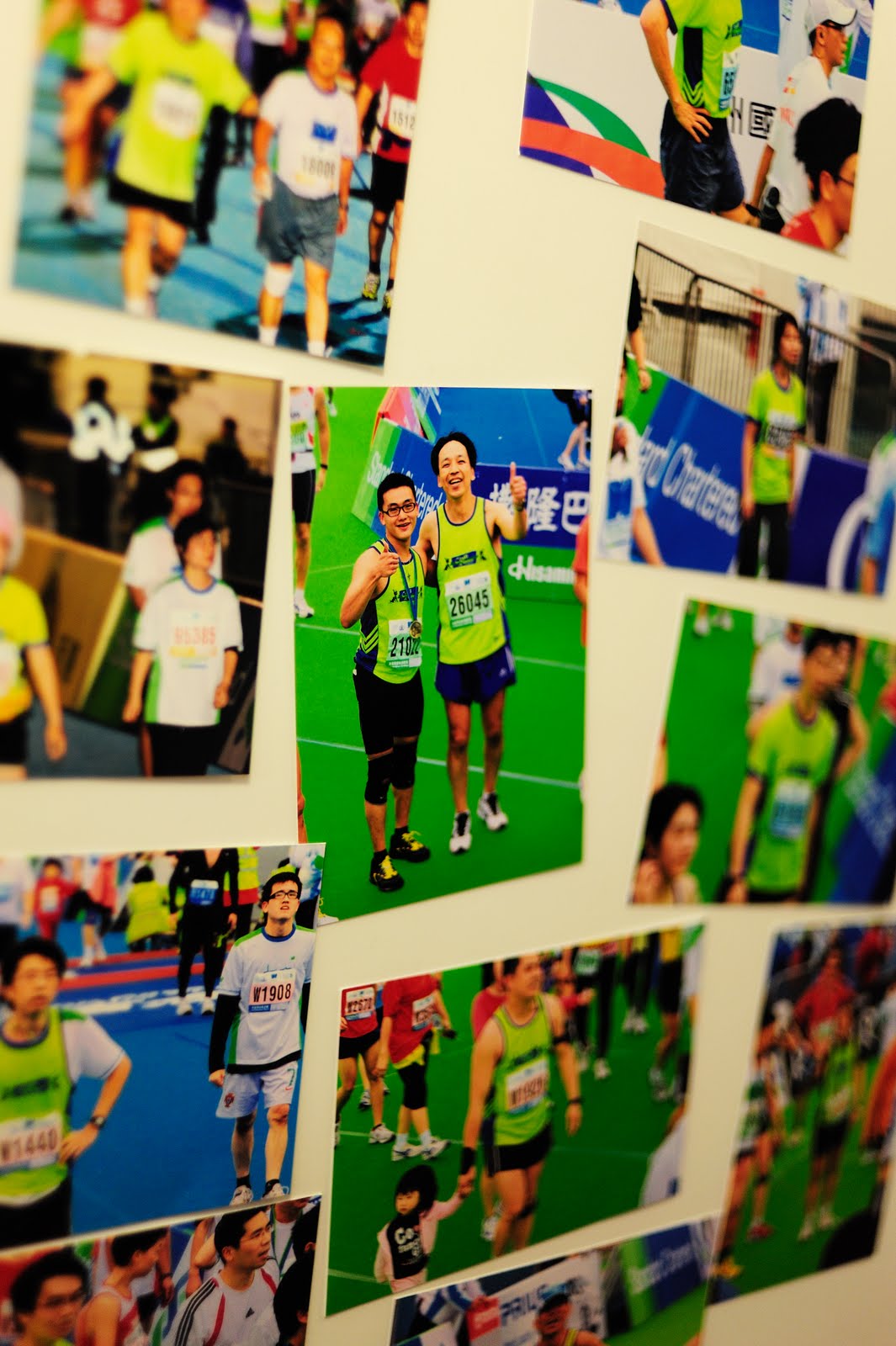 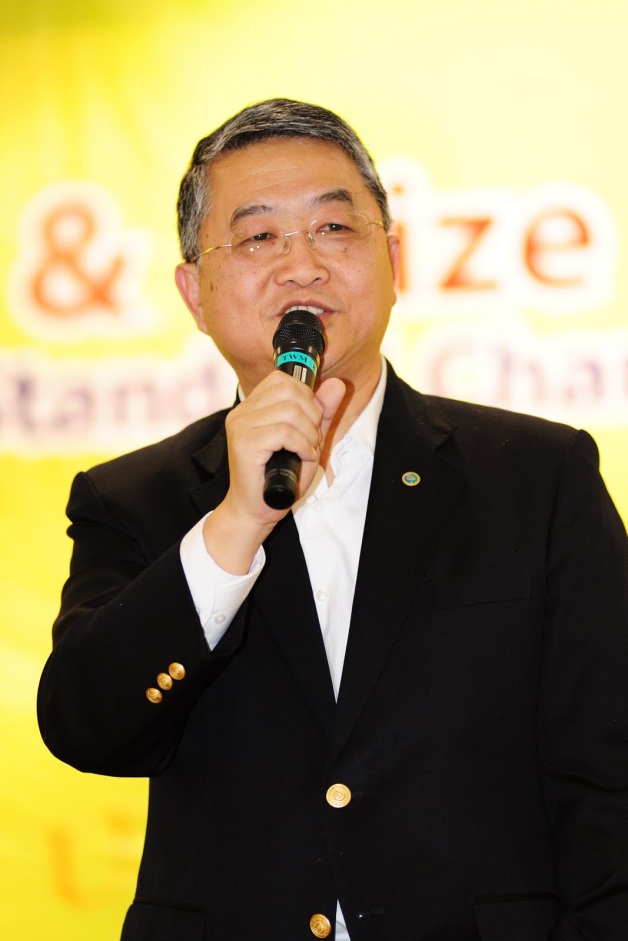 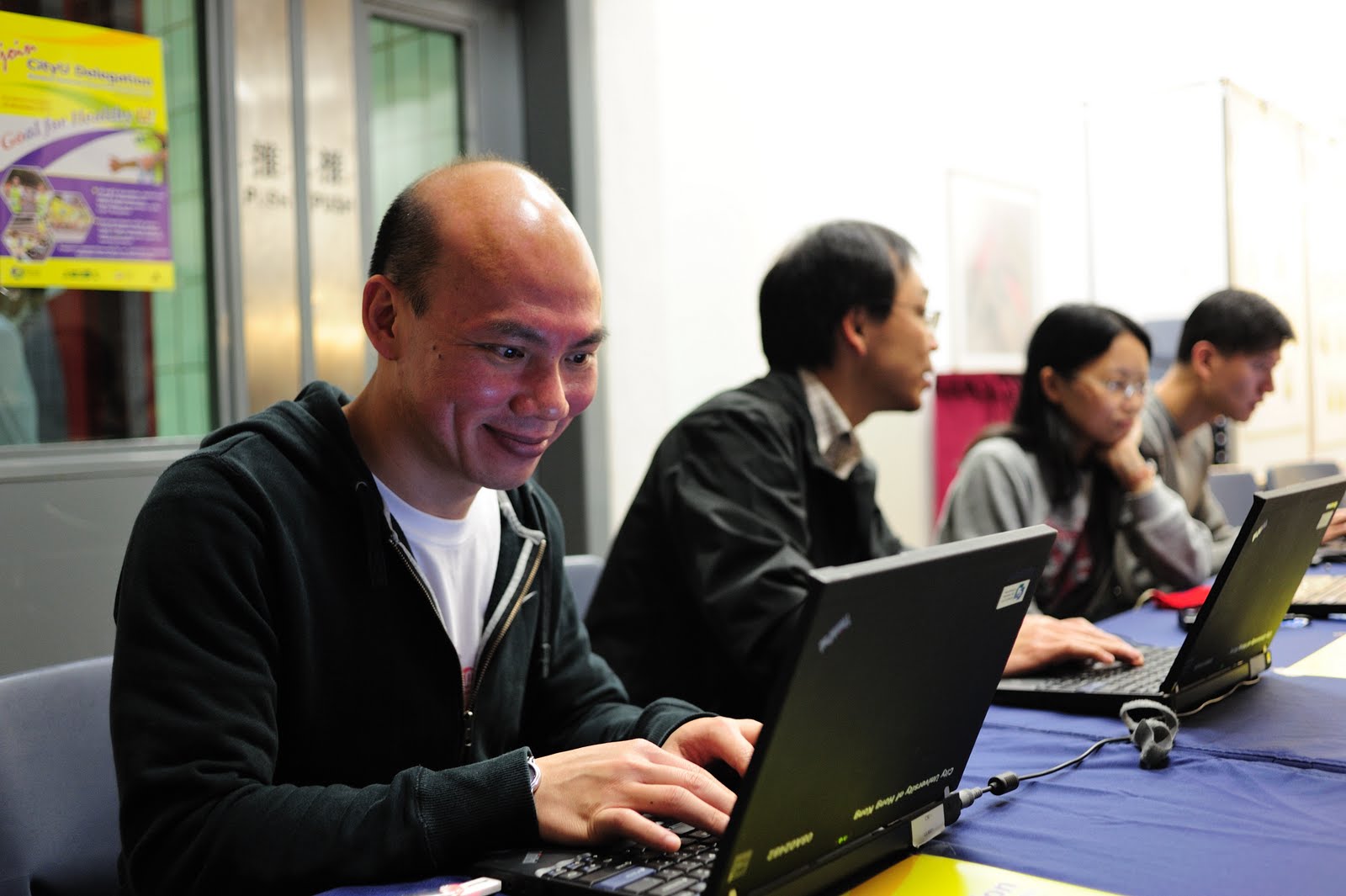 22
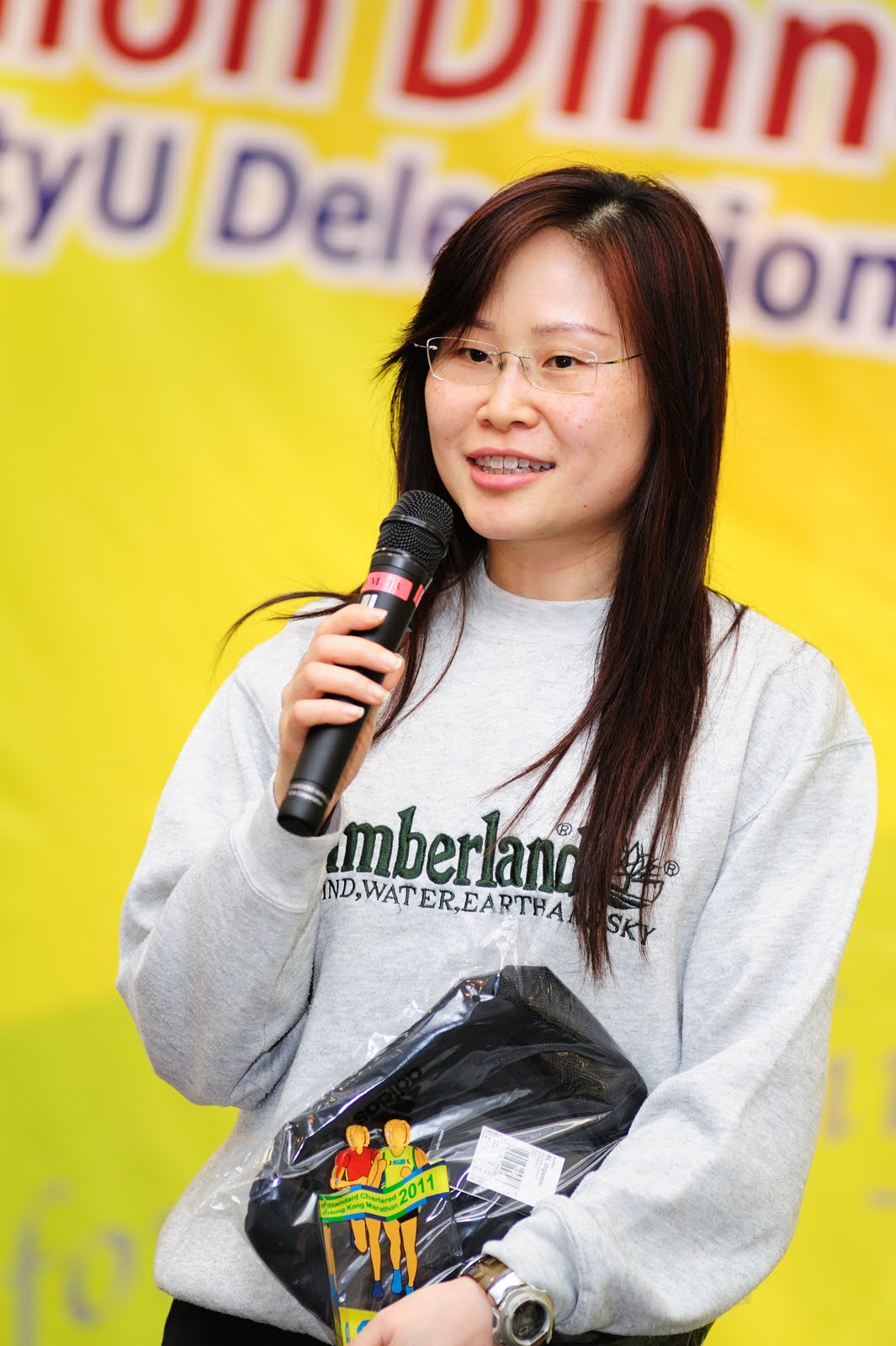 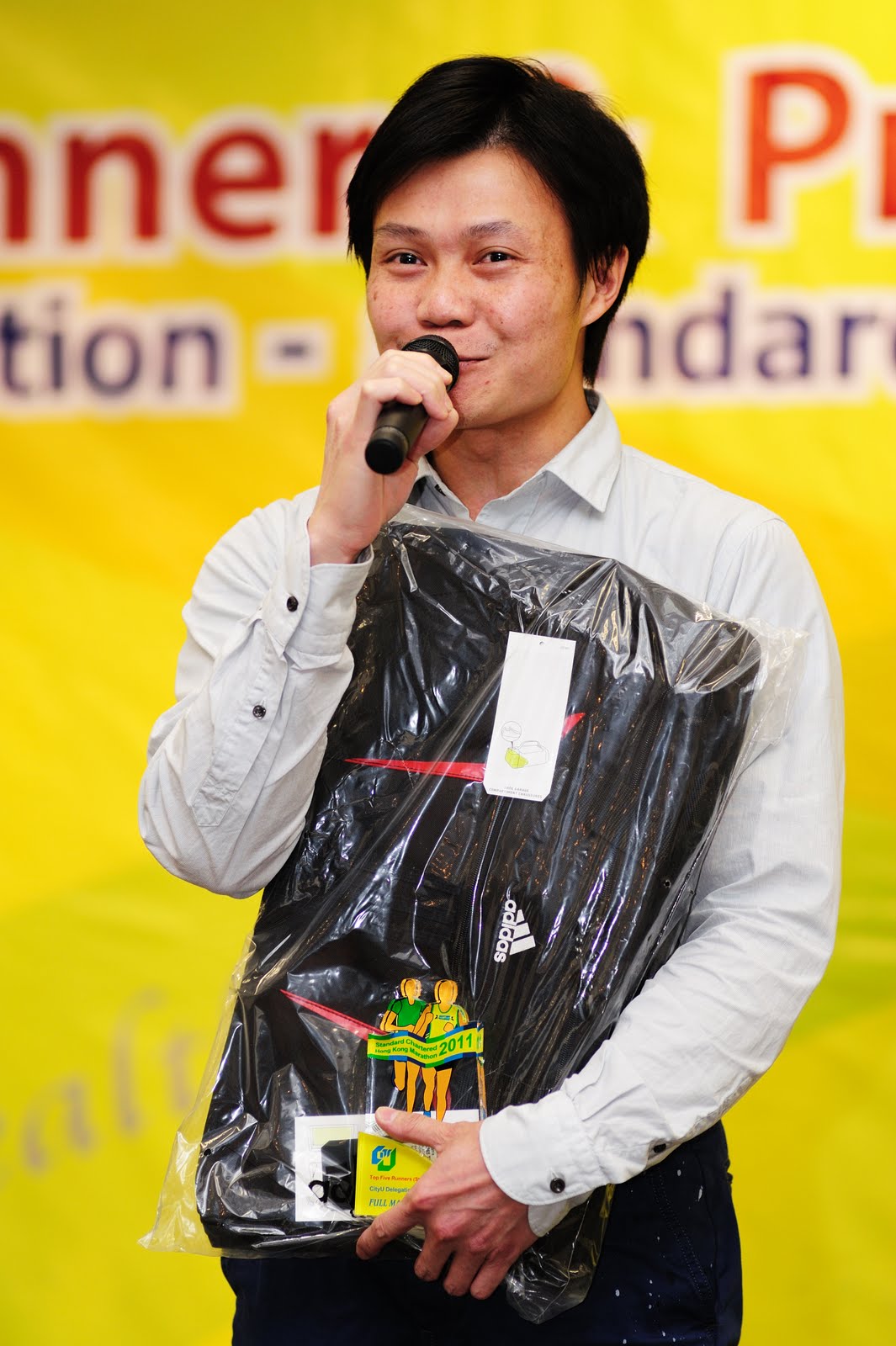 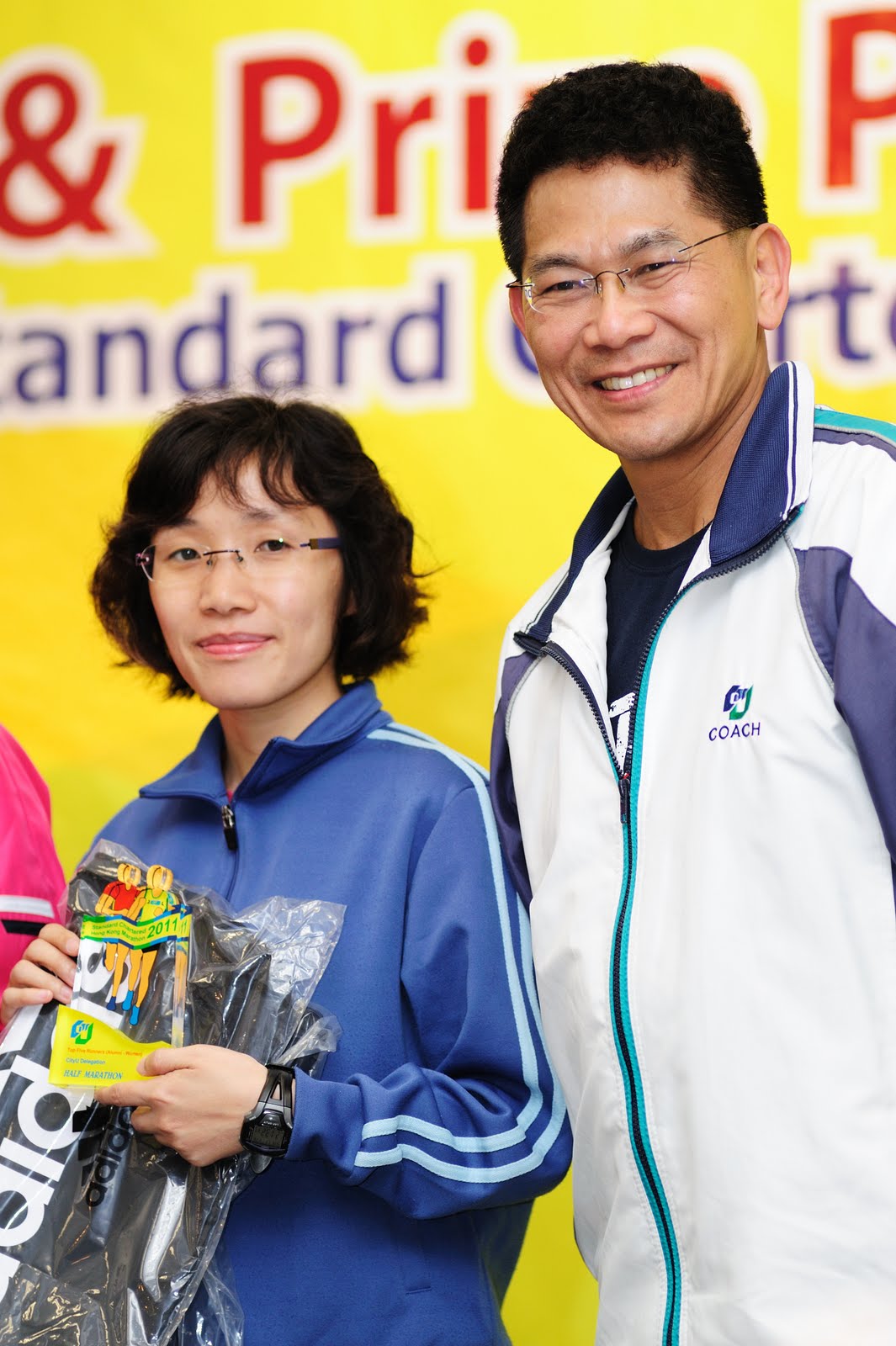 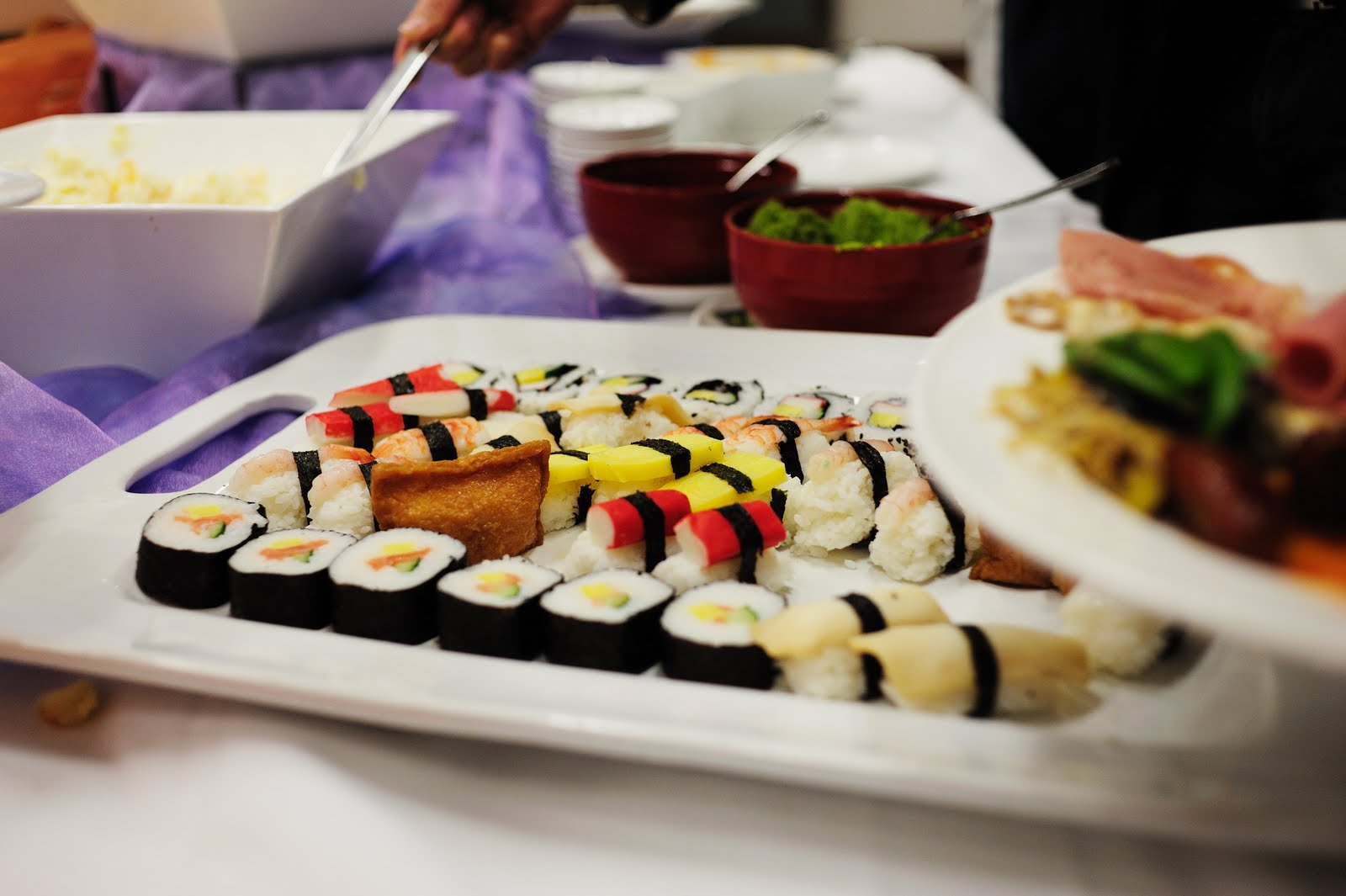 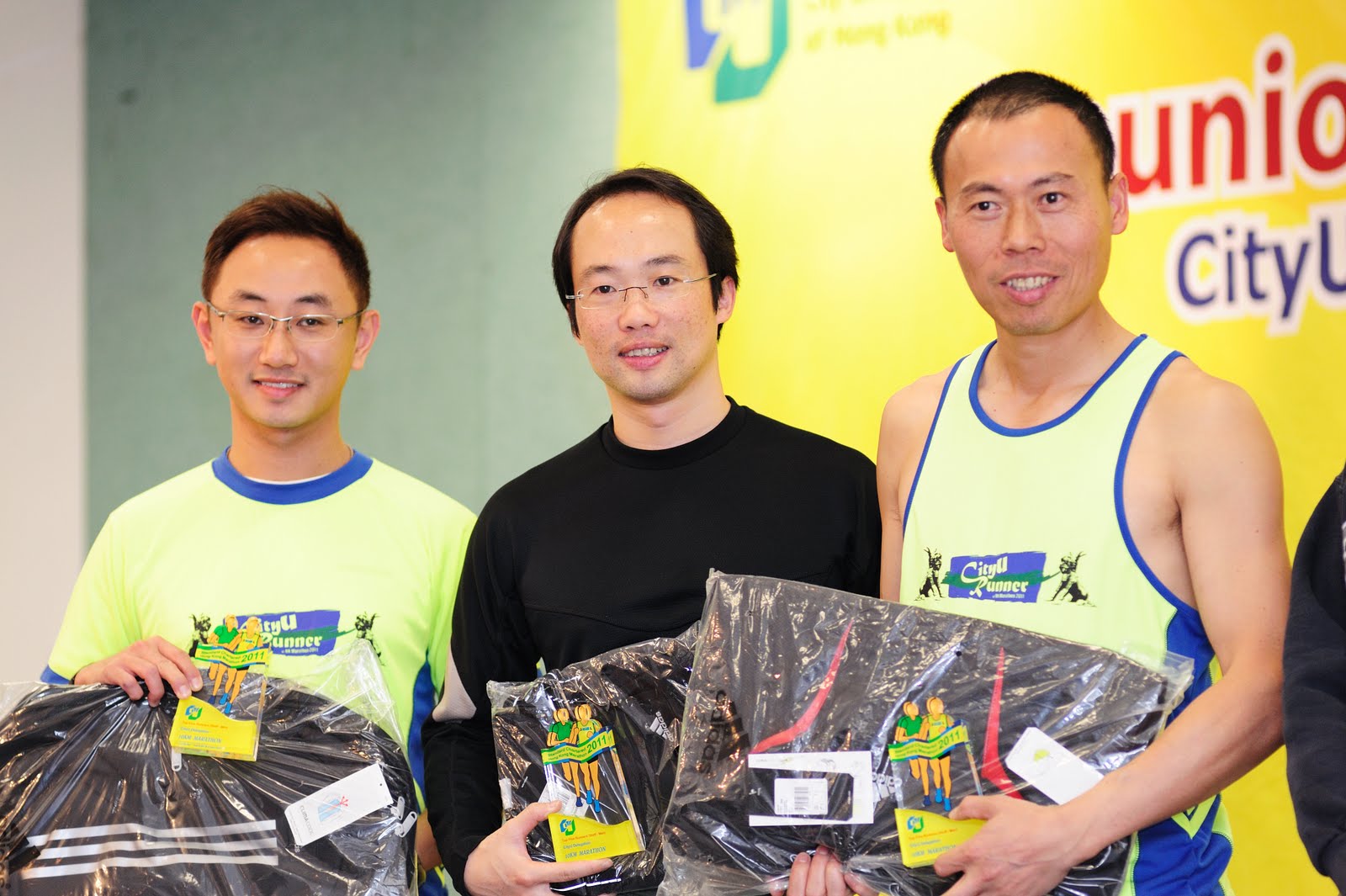 23
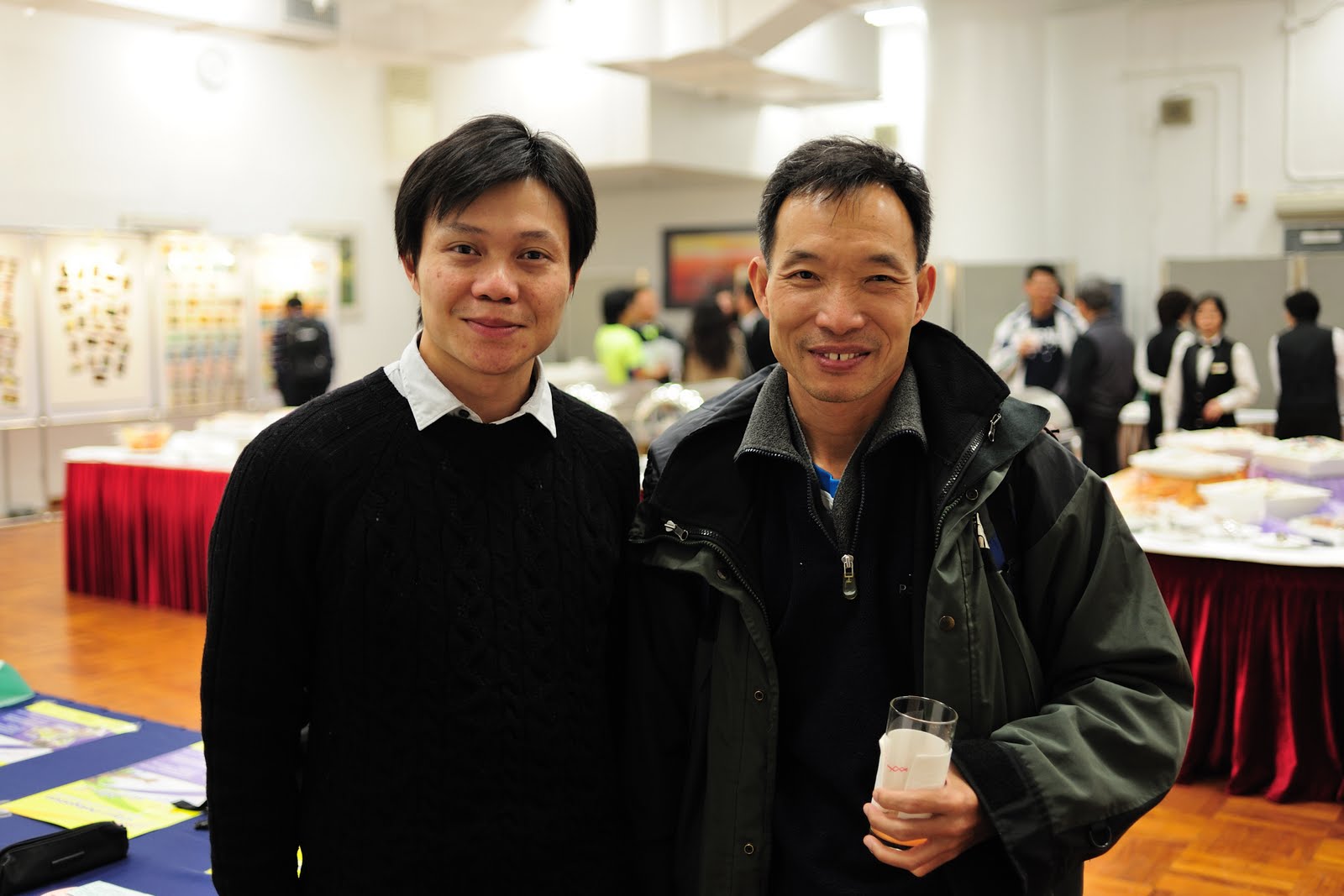 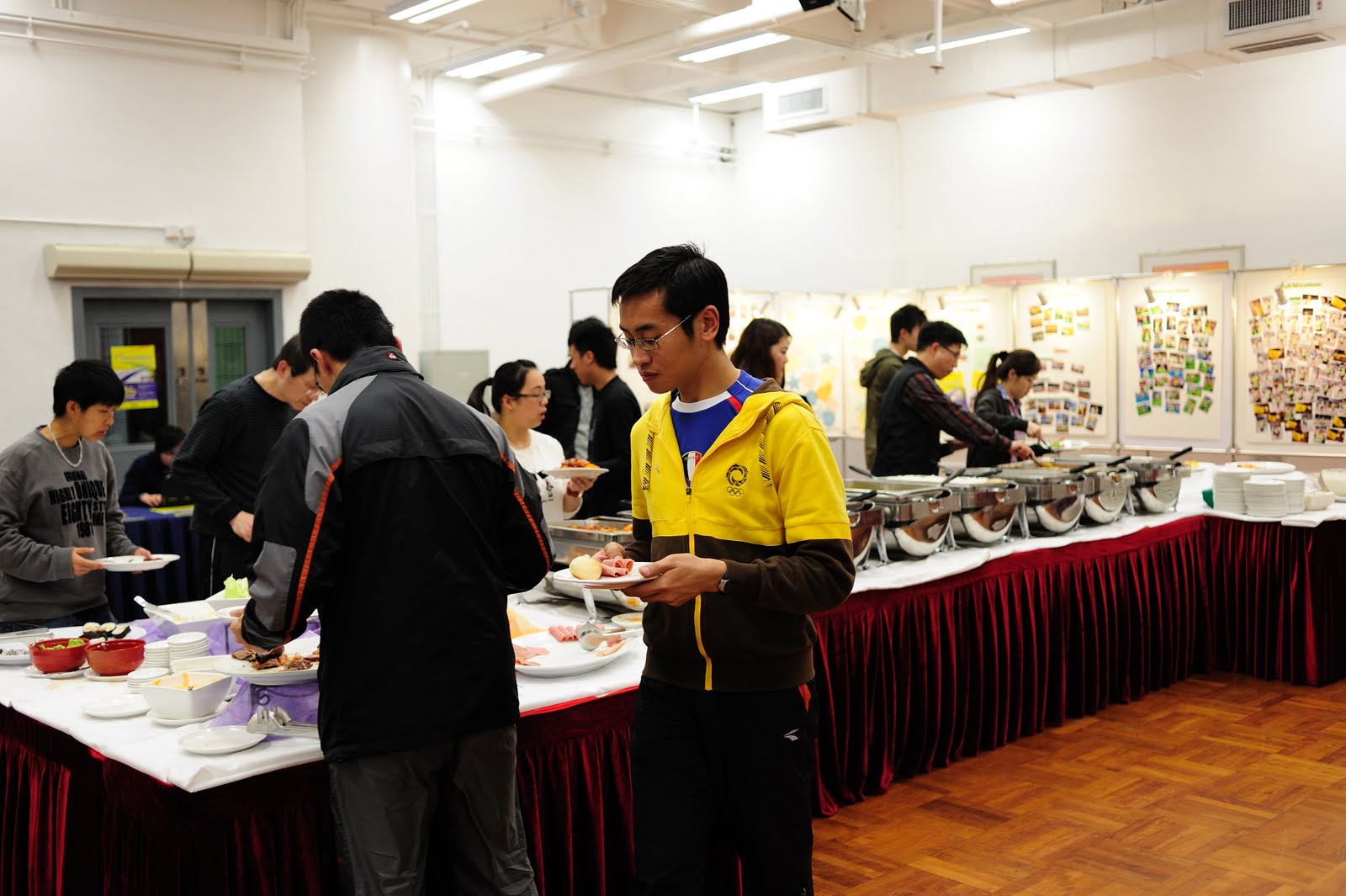 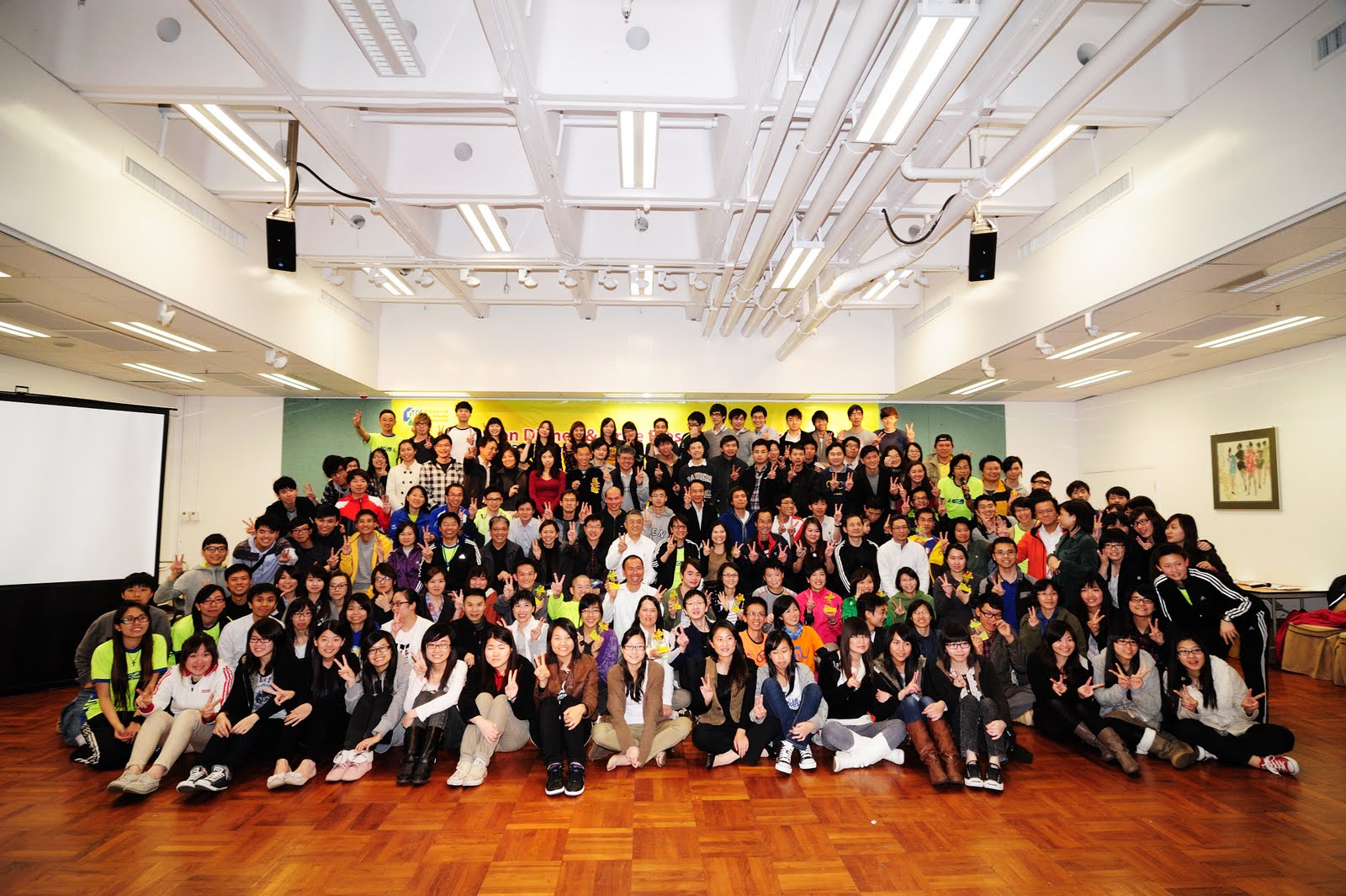 24
4. Arrangement of Race DayFebruary 16, 2014 (Sunday)
1. Group or Individual Photo-taking
2. Cheering support
3. Souvenir
4. Light refreshment
Participants are required to wear CityU running uniform 2014
25
Information
For more information:
CityU Marathon 2014 Website 
http://www.cityu.edu.hk/marathon.htm
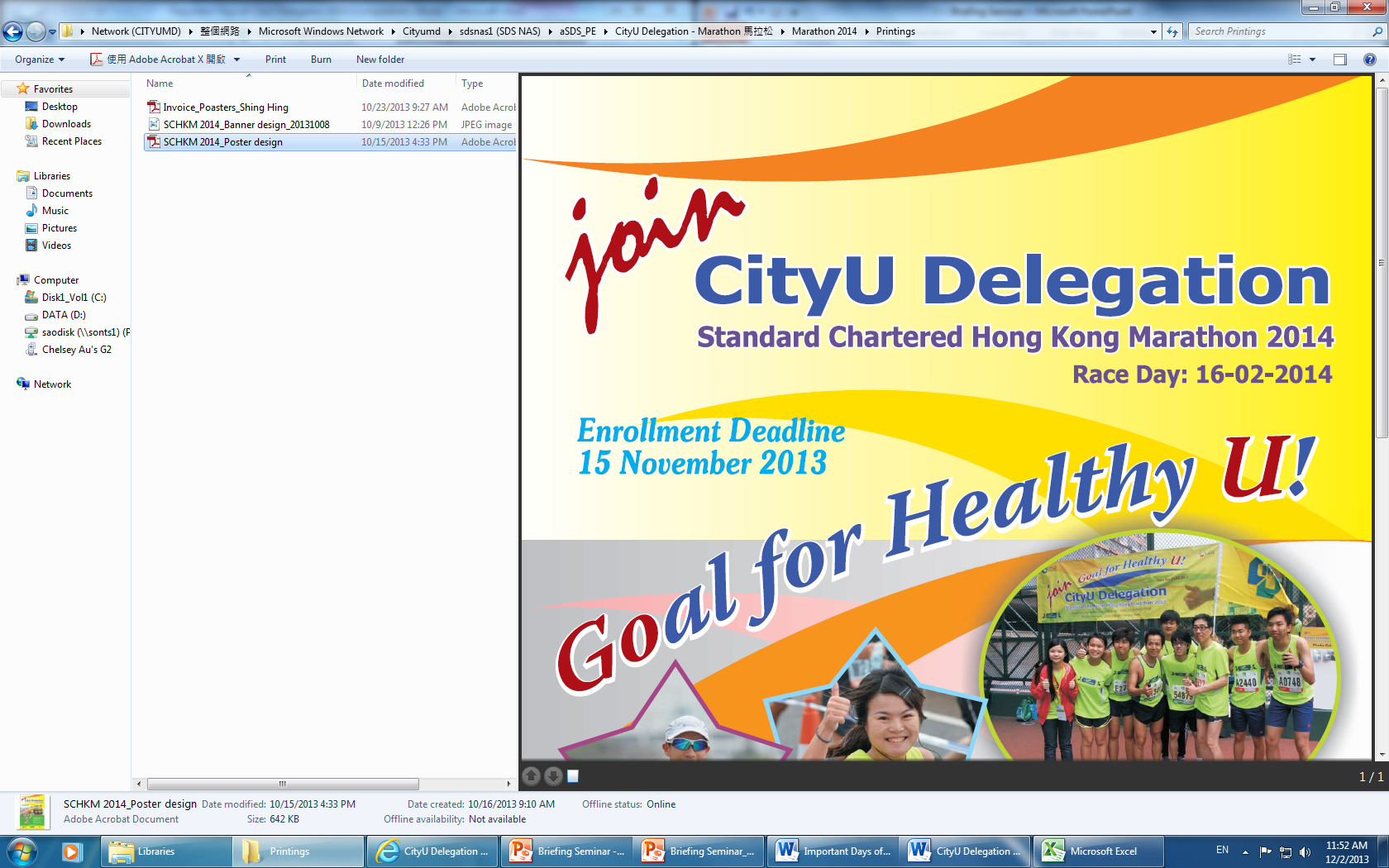 26
Technical Session
Preparation for Standard Chartered Hong Kong Marathon 2014- Mr. Gi Ka Man

High Intensity Training for Long Distance Runners- Mr. Wong Tak Shing
27